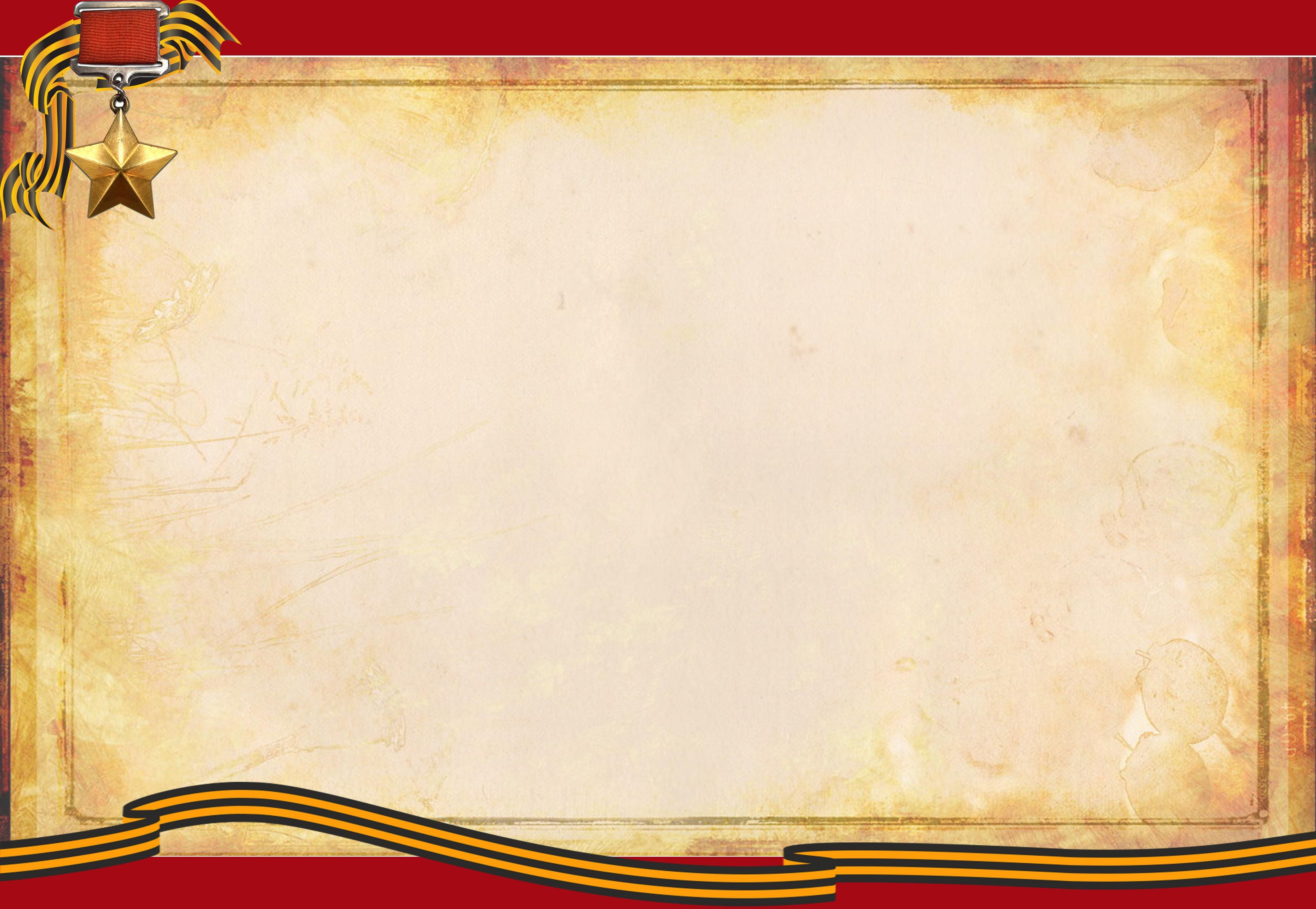 Конкурс информационных проектов «Дорогами  войны», посвященного 80-ти летию Победы в Великой Отечественной войне, среди педагогических работников дошкольных образовательных учреждений БМРНоминация: «Юные герои большой войны»Информационный проект для старшего дошкольного возраста«Детство, опаленное войной»Тип проекта: информационныйПродолжительность проекта: среднесрочный
Проект разработали: 
                                     воспитатели МАДОУ детский сад №22
                                              Черняк И.П., Кокошко О.В.,                                                           
                                                       Вишневская И.А., Авсетова Е.М.;
                                                        учитель- логопед Понамарева Т.А.
                     2025 год.
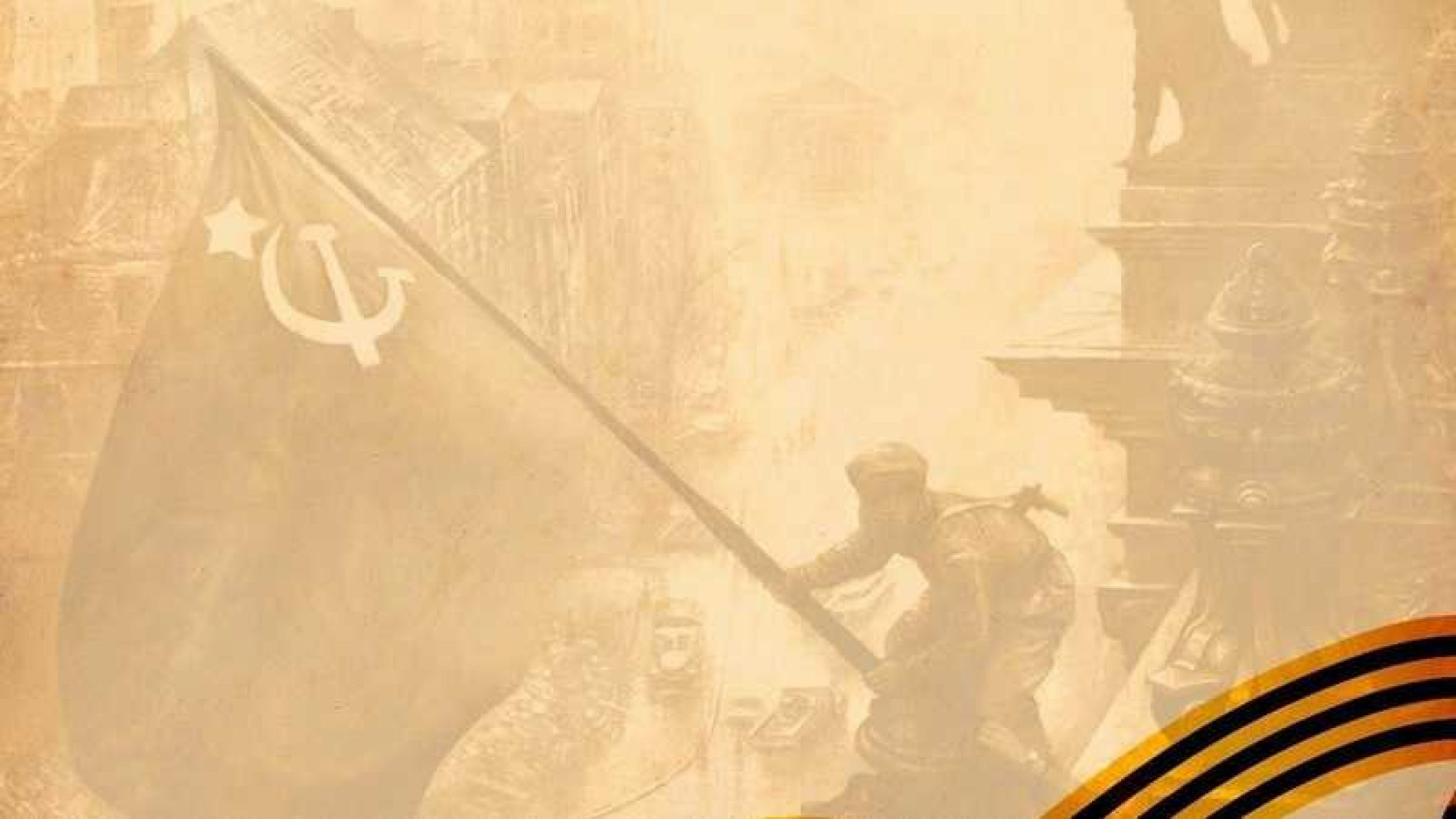 Паспорт   проектаЦель проекта: воспитание патриотизма у старших дошкольников, чувства гордости за подвиг нашего народа в Великой Отечественной войне.Задачи: - обобщать и расширять знания детей об истории Великой Отечественной войны;- познакомить детей с маленькими героями большой войны;- расширять представления детей о тех, кто защищал нашу Родину: о взрослых и детях;- закреплять имеющиеся знания о Великой Отечественной войне;- активизировать словарь, обогащать путем уточнения понятий «защищать, оборонять, гордиться, сражаться, пионеры-герои, фашизм, героизм» и др.;- развивать нравственные качества: храбрость, мужество, смелость, стремление защищать свою Родину;- воспитывать чувства уважения и благодарности целому поколению – поколению детей войны как к защитникам Родины.Интеграция образовательных областей:«Познавательное развитие», «Речевое развитие»,
«Художественно- эстетическое развитие», 
«Социально- коммуникативное развитие» и «Физическое развитие».
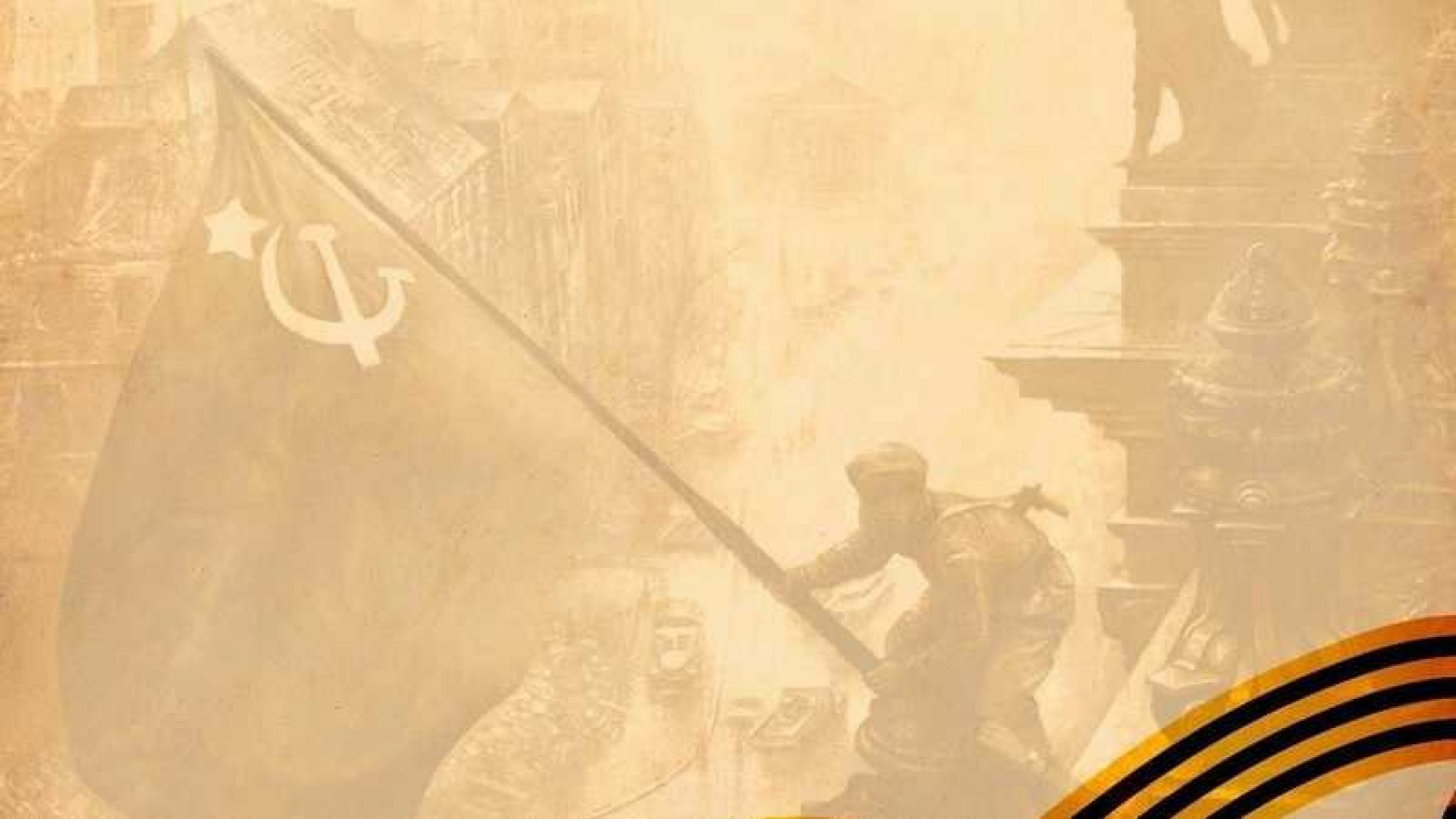 Актуальность:
     Проблема возрождения и сохранения духовно-нравственных ценностей, приобщение дошкольников к историческому прошлому Родины до сих пор остаётся актуальной. Дошкольники и их родители мало знают о войне, о ее героях и подвигах, не задумываются, как та, далёкая уже война прошла по судьбам детей и взрослых. 
      Время стремительно идёт вперёд. В мае 2025 года исполняется знаменательная дата – 80 лет со дня победы нашего народа в Великой Отечественной войне. Все дальше в глубь истории уходят события, связанные с этой кровопролитной и самой жестокой войной в мировой истории. За эти годы выросло несколько поколений людей, которые не слышали орудийного грома и взрывов бомб. Кто может рассказать о тяжёлых годах Великой Отечественной войны? Это наши бабушки и дедушки, прабабушки и прадедушки, которые во время войны были детьми. Это те люди, которые еще знают войну не по книгам и кинофильмам, а по собственным воспоминаниям. 
    Одна из задач патриотического воспитания, которую необходимо решать в тесном взаимодействии с родителями воспитанников, с социумом- передать эстафету памяти, показать старшим дошкольникам величие и самоотверженность подвига людей, завоевавших Победу. 
    Наш проект «Детство, опалённое войной» - это вклад в 
подготовку к празднованию Великой Победы, дань глубокого уважения 
и благодарности целому поколению – поколению детей войны.
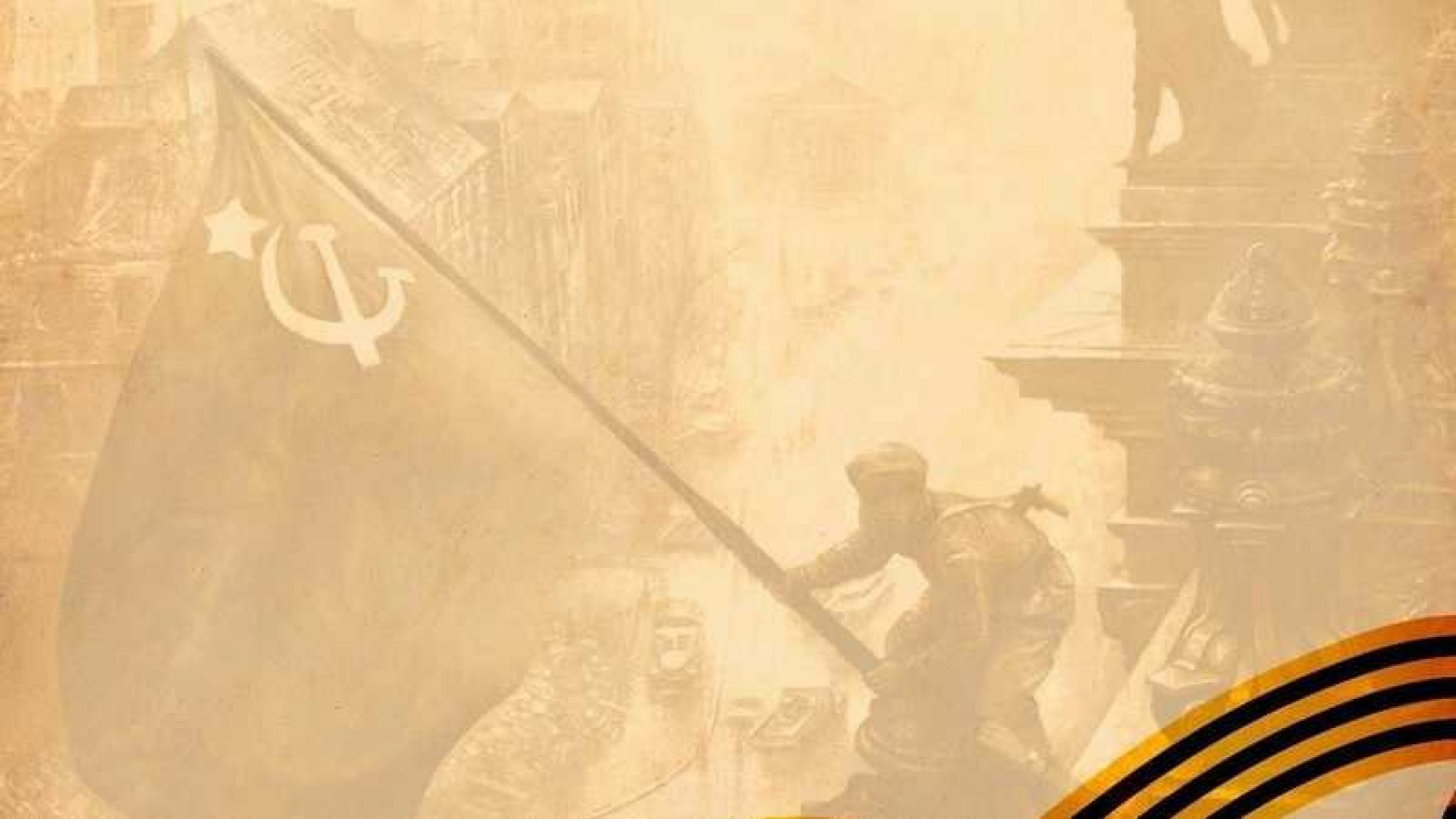 Вопросы, направляющие проект:
Основополагающий вопрос:
Что мы знаем о жизни детей в годы Великой Отечественной войны?
Проблемные вопросы: 
- Как события Великой Отечественной войны отразились на судьбах детей того времени?
- Как дети помогали взрослым в тылу?
- Могут ли дети быть героями войны?
- Можно ли назвать счастливым военное детство?
Ресурсное обеспечение проекта:
  Музыкальный центр, интерактивная доска, мультимедийный проектор, презентации, подборка видеозаписей и аудиозаписей (хроники с песнями) военных лет, ноутбук, художественная литература, иллюстрации, картины, фотографии и портреты юных героев ВОВ.
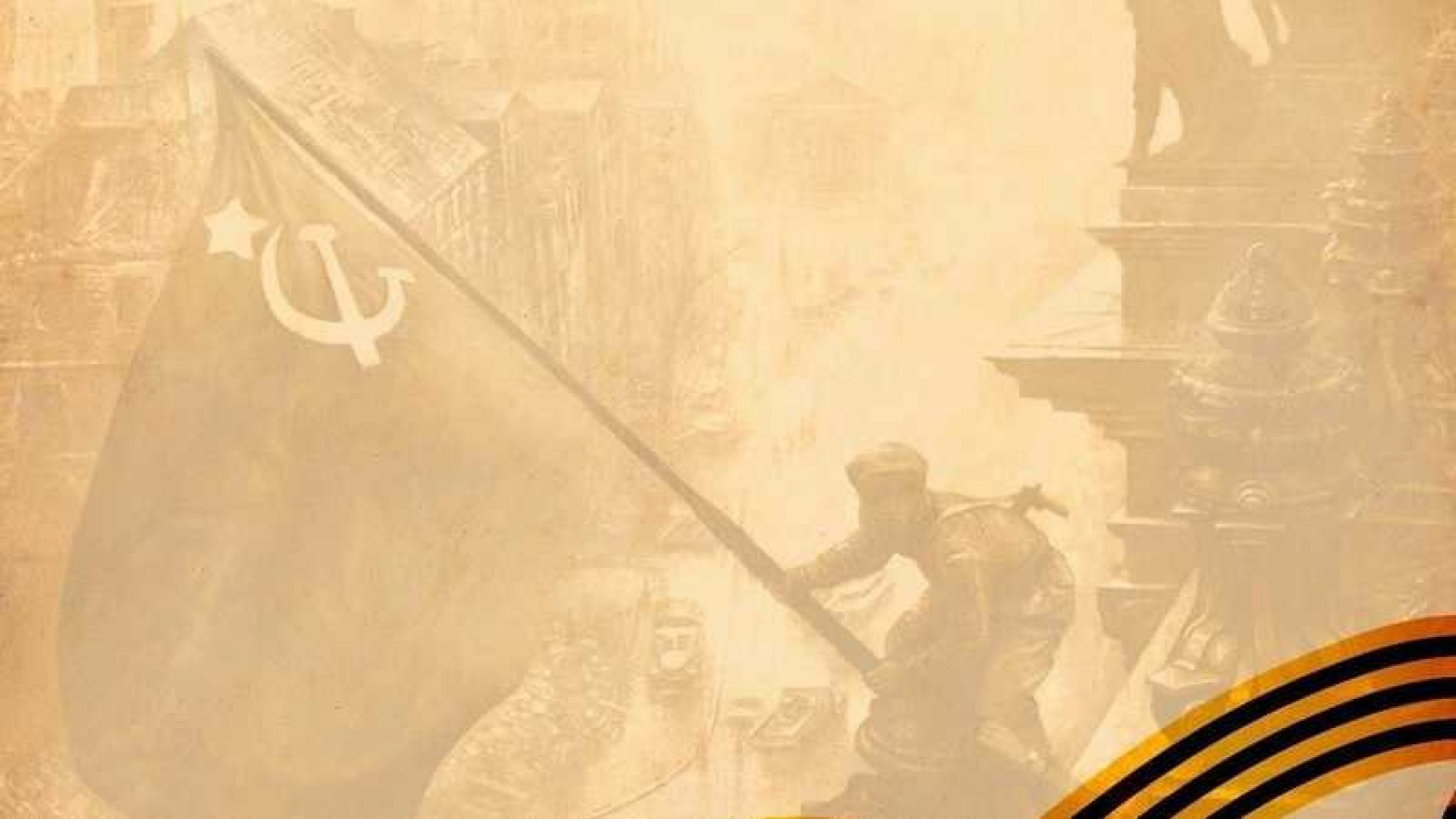 Содержание проекта
1 этап: Подготовительный.

Выявление проблемы и первоначальных знаний детей о Великой Отечественной войне
Сбор, анализ и систематизация информации о детях – героях войны;
Подбор художественной и познавательной литературы; 
4.   Разработка и утверждение плана мероприятий на тему «Детство, опалённое войной».
 5.  Информация для родителей о предстоящей деятельности (оформление информационного блока в родительском уголке) и привлечение родителей к реализации проекта;
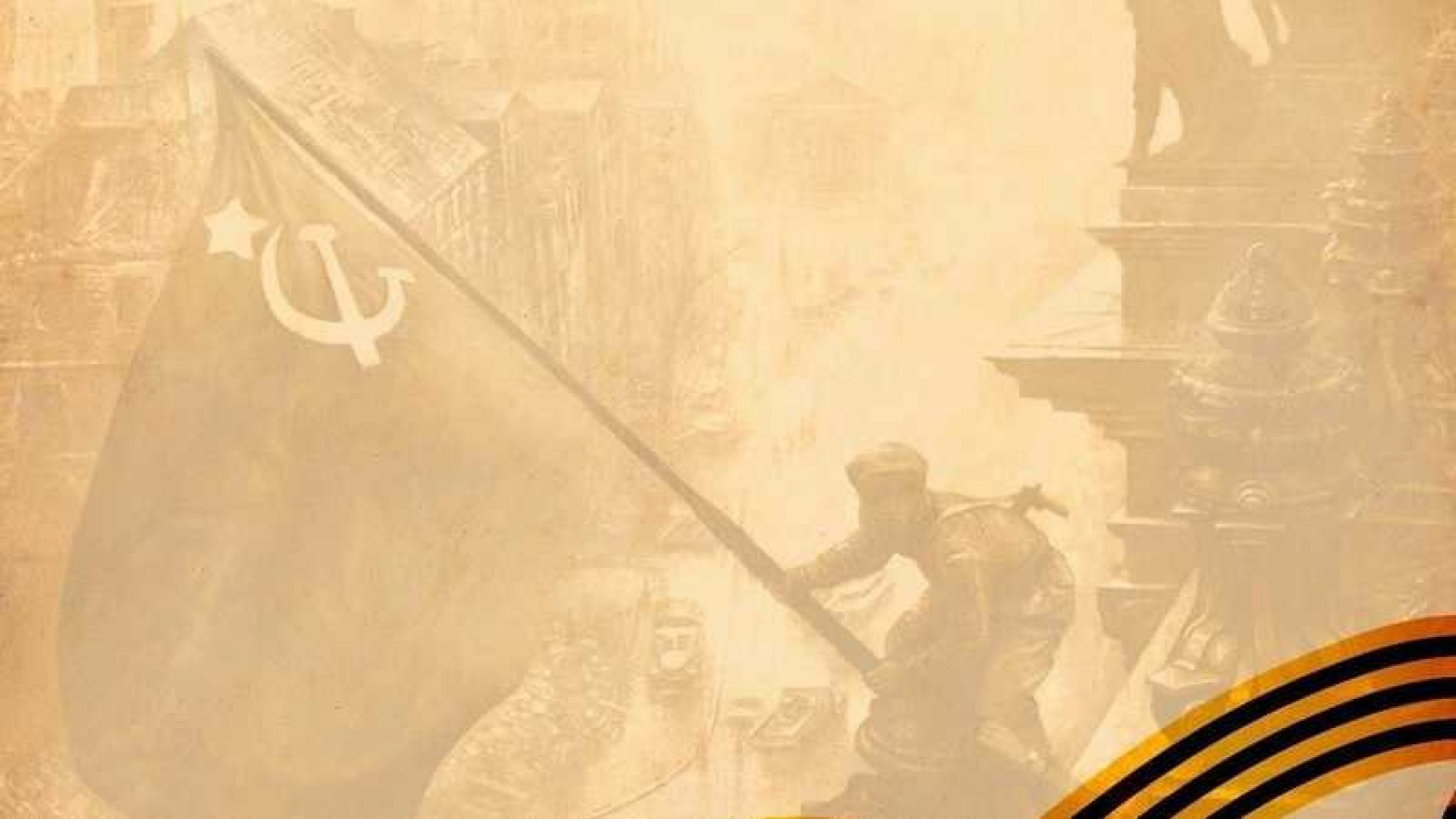 2этап: Основной 
Формы деятельности для реализации проекта: 
Занятия:  рисование «Салют Победы», аппликация «Голубь мира», лепка «Танкисты»;
Беседы «Кто такой герой?», «Жизнь детей во время войны», «Кто такие пионеры?» и др.; 
Сюжетно-ролевые игры: «Граница», « Разведчики», «Российская армия» и др.; 
Дидактические игры: Д/и «Посылка на фронт», Д/и «Кто служит в армии», «Профессии военных» и др.;
Подвижные игры: «Доставка снаряда», «Полевой госпиталь», «Связисты» и др.; 
Чтение художественной литературы: Яковлев Ю. «Как Серёжа на войну ходил», А. Гайдар «Сказка о Военной тайне, о Мальчише-Кибальчише и его твёрдом слове», К.Паустовский  “Волшебное колечко”, Осеева В. А. «Васёк Трубачёв и его товарищи» и др.;
Слушание песен : «Наша Родина сильна», «Вставай страна огромная», «Священная война», «День Победы» и др.;
Подготовка и просмотр презентаций: «Пионеры-герои», «Дети войны»;
Виртуальная экскурсия в «Музей Победы»;
Подбор фотографий и иллюстраций на военную тему;
Консультация для родителей «Как рассказать детям о Великой Отечественной войне?»;
Создание фильма «Детство опаленное войной».
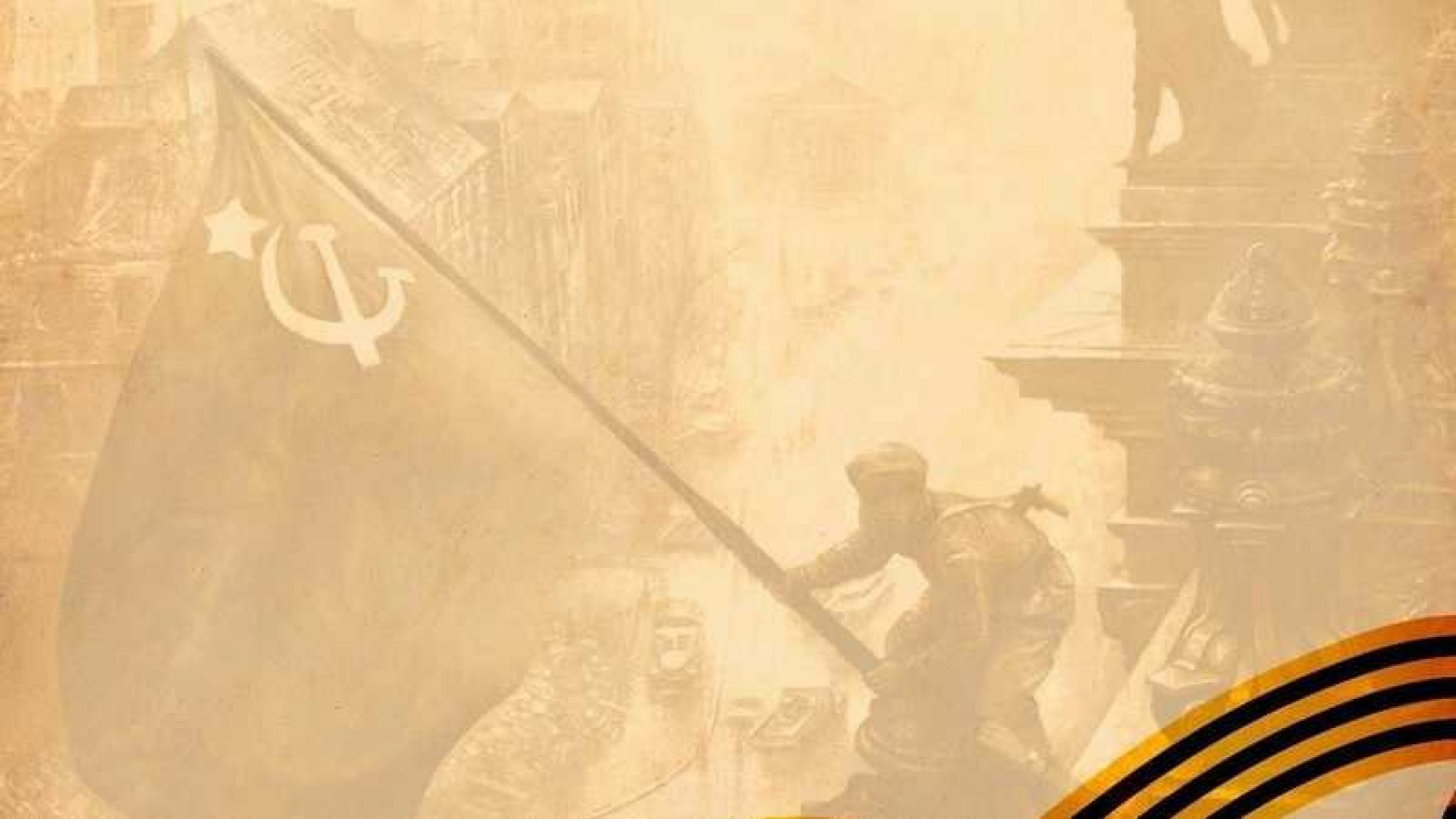 3 этап: Заключительный
1. Просмотр фильма «Детство, опалённое войной»
2. Выставка рисунков «Салют Победы»
3. Создание альбома «Юные герои Великой Отечественной войны»
4. Подведение итогов. Определение перспектив.
  Продукт проекта:
    альбом «Юные герои Великой Отечественной войны».
Перспективы развития проекта
Формирование  нравственно – патриотических чувств у детей.
Обогащение опыта детей по теме.
Популяризация лучшего опыта семейного воспитания маленького патриота.
Обобщение данного опыта работы и демонстрация его на муниципальном  уровне.
Презентация  проекта на сайте детского сада.
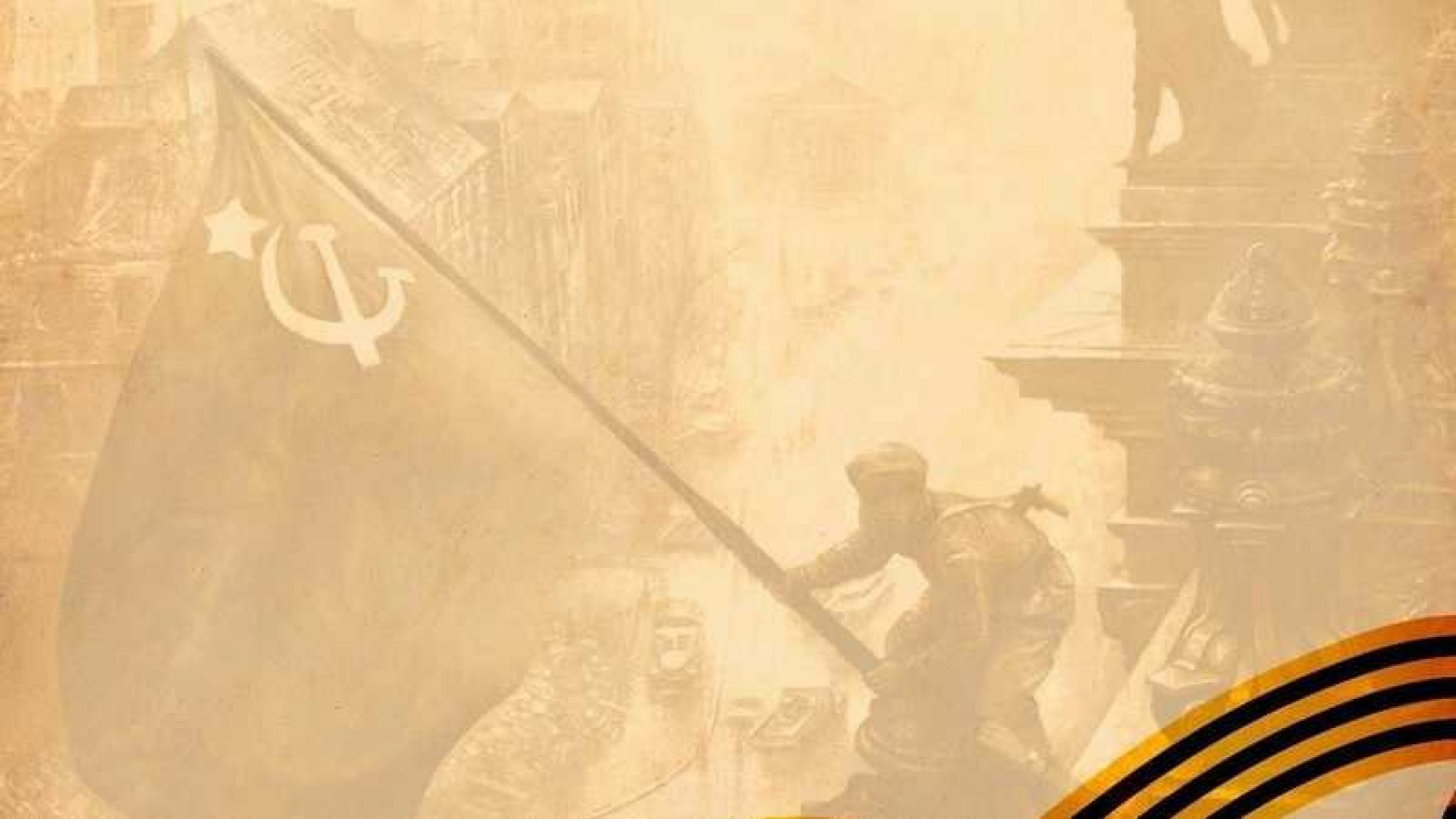 Предполагаемые результаты:
Проект «Детство опаленное войной» рассчитан на то, чтобы расширить знания старших дошкольников об историческом прошлом Родины, установить преемственность поколений, дать им возможность получить целостное восприятие событий, связанных с Великой Отечественной войной, познакомить с жизнью детей в годы войны. 
У старших дошкольников будут сформированы знания об истории России, основы патриотизма, гражданственности.
Расширятся знания детей о войне 1941-1945 г. г., осознаются такие понятия как «война», «подвиг», «героизм», «дети-войны», «труженики тыла».
Будет собрана информация о подвигах и наградах пионеров-героев в годы войны. 
В результате работы над проектом воспитанники узнают о жизни детей и подростков в годы Великой Отечественной войны.
В процессе реализации проекта у дошкольников будут формироваться чувства ответственности, верности, чувство собственного достоинства, гордости за свою Родину, за маленьких героев большой войны.